Figure 8 Bolometric correction as a function of the bolometric luminosity in the [0.5-2] and [2-10] keV bands for the ...
Mon Not R Astron Soc, Volume 425, Issue 1, September 2012, Pages 623–640, https://doi.org/10.1111/j.1365-2966.2012.21513.x
The content of this slide may be subject to copyright: please see the slide notes for details.
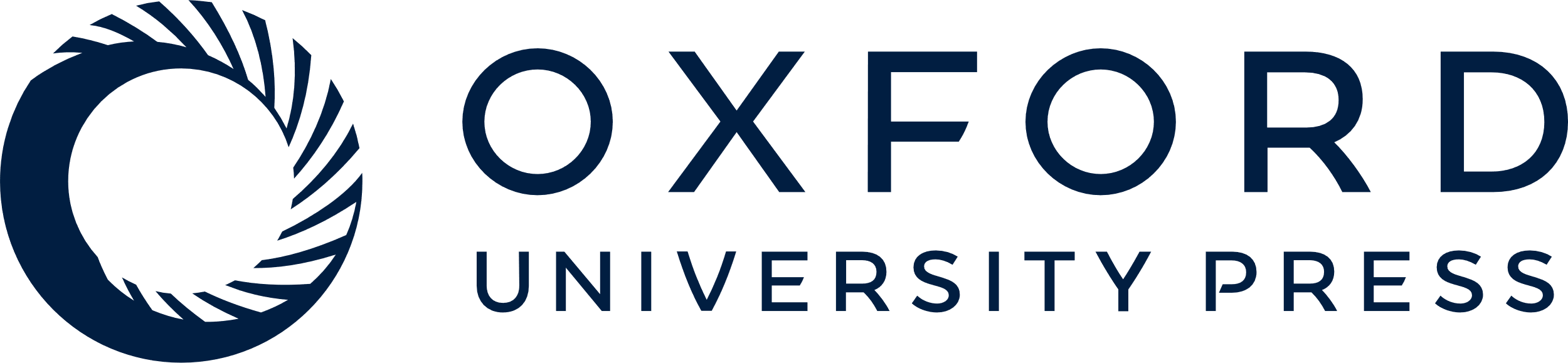 [Speaker Notes: Figure 8 Bolometric correction as a function of the bolometric luminosity in the [0.5-2] and [2-10] keV bands for the Type-2 AGN sample with AGN best fit. The symbol keys are the same as those in Fig. 7. The sample used to compute the bins is composed as follows: 180 spectroscopic Type-2 AGN with both X-ray detections (black points), 68 objects with spectro-z and [0.5-2] keV upper limits (black open triangles), 161 photo-z Type-2 AGN with both X-ray detections (orange squares) and 79 photo-z Type-2 AGN with [0.5-2] keV upper limits (orange open triangles). The red bins are computed using the 488 Type-2 AGN sample (six bins with about 80 sources per bin).


Unless provided in the caption above, the following copyright applies to the content of this slide: © 2012 The Authors Monthly Notices of the Royal Astronomical Society © 2012 RAS]